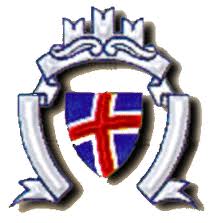 PIRAN
VSEBINA

LEGA 
ZGODOVINA
ZNAMENITOSTI 
SESTAVA
JAVNE ZGRADBE 
GOSPODARSTVO
PREBIVALSTVO
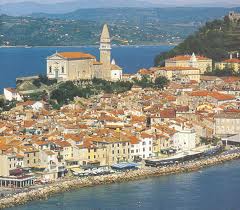 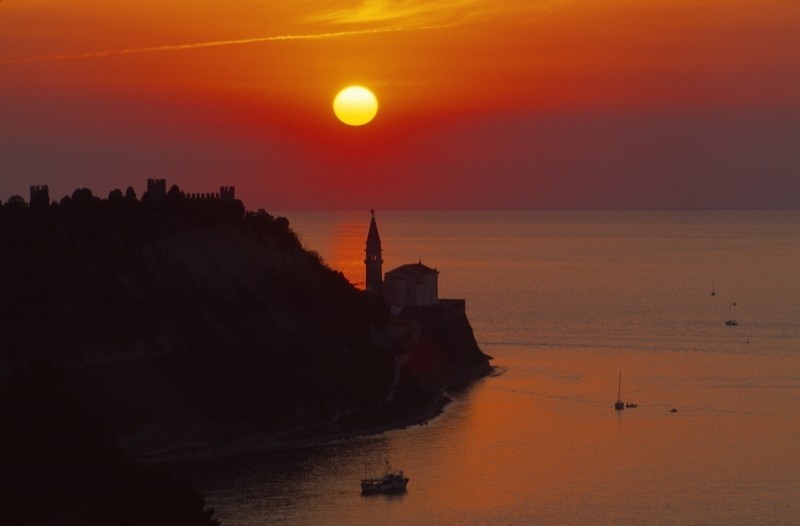 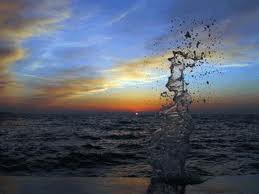 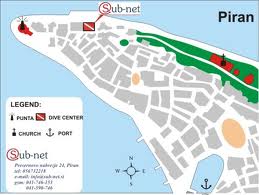 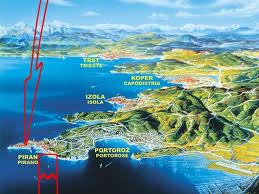 LEGA:
Leži na rtu
Ob Jadranskem morju
V Piranskem zalivu
Blizu Kopra
JZ Slovenija
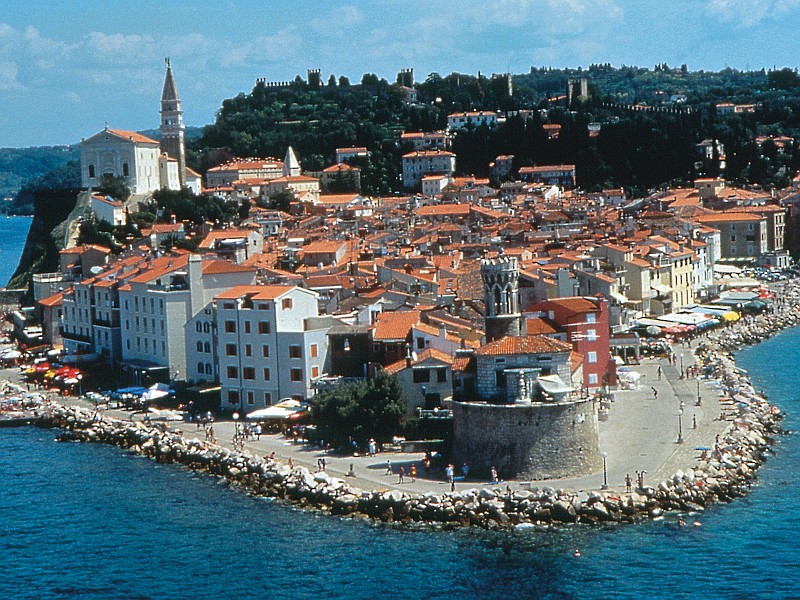 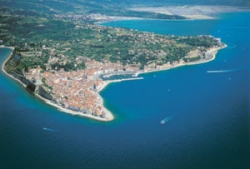 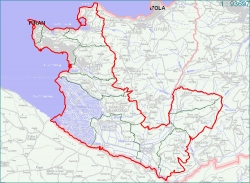 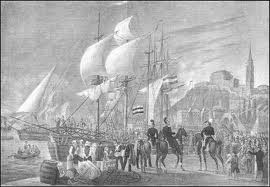 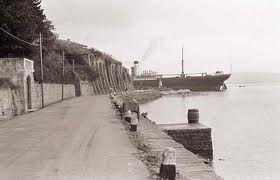 zgodovina:
Razvijati se je začelo v srednjem veku
V 2. polovici 8. stoletja je skupaj z Istro prišel izpod bizantinske pod frankovsko oblast
 1274 - statut 
 1283 - sprejel oblast Benetk - trajala je do propada Beneške republike (1797) - do leta 1918 spadala pod Avstrijo
1812 – pomorska bika : ANGLIJA - FRANCIJA
ZAVETNIK : sv.Jurij
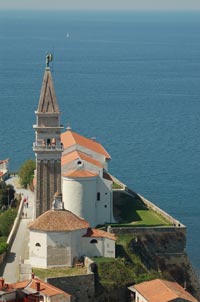 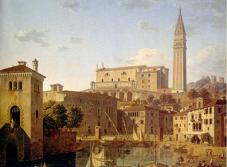 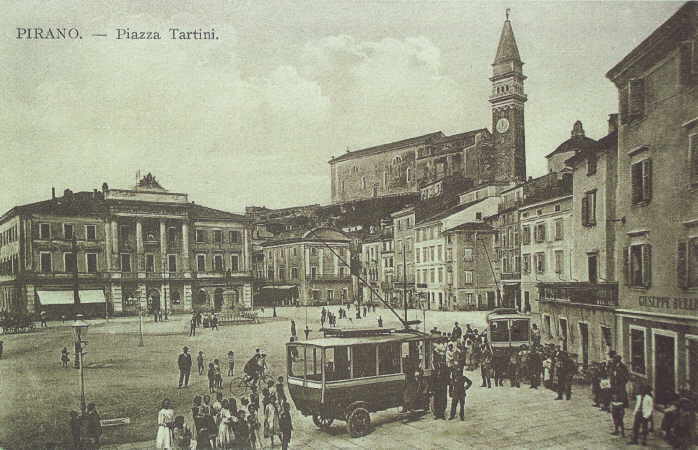 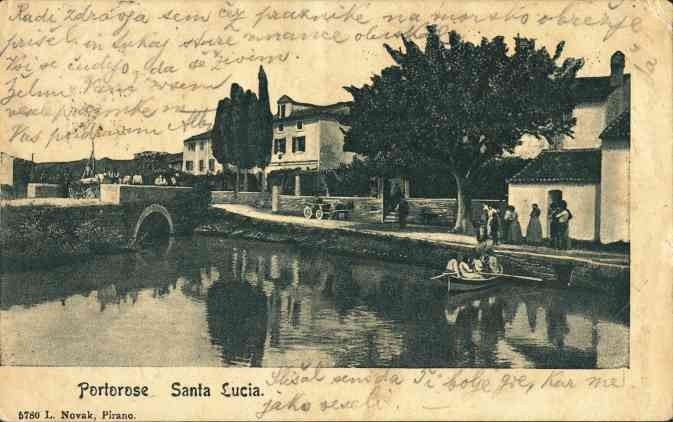 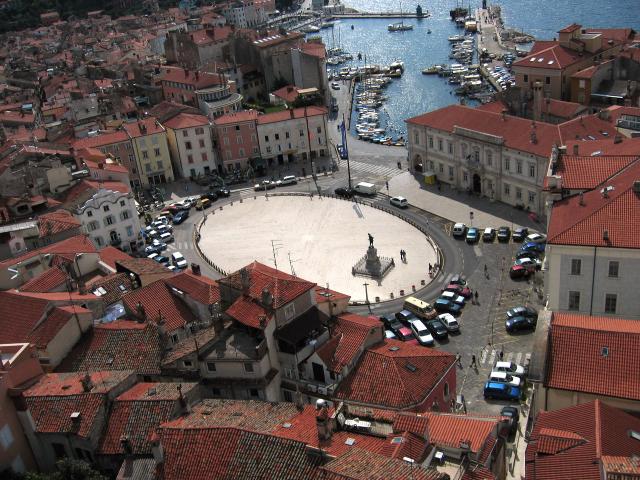 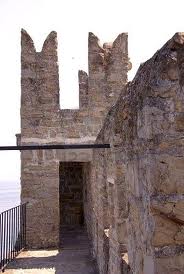 ZNAMENITOSTI:
Tartinijev trg
Občinska palača
Loža
Benečanka
Tartinijev spomenik
Tartinijeva hiša
Kamnita stebra za zastave
Sodna palača
Trg 1. maja
Mestno obzidje
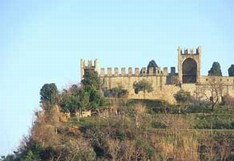 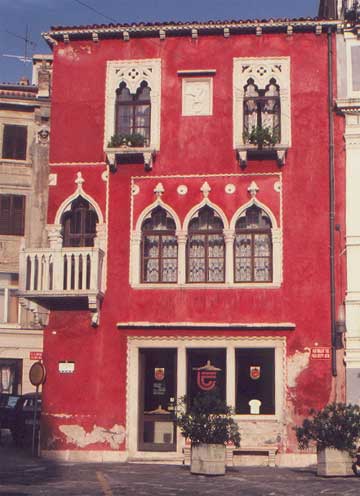 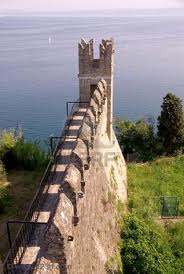 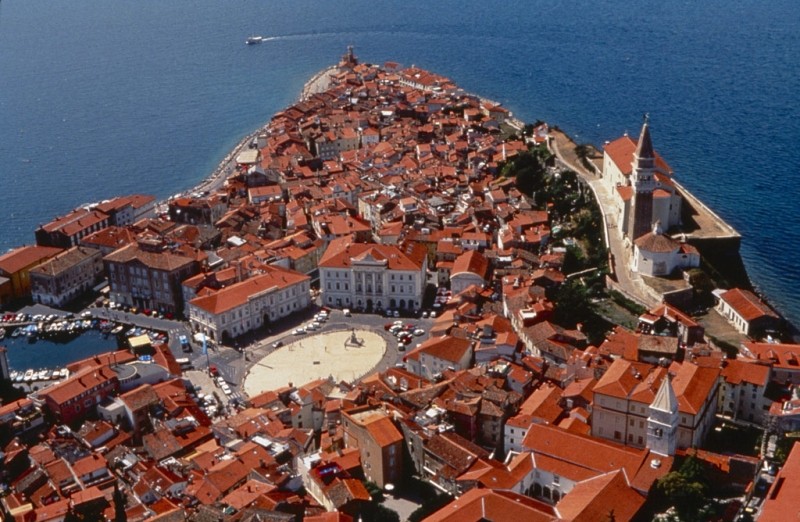 sestava
Ulice so zelo ozke
Visoke hiše
Gručasto naselje
Pristanišča 
Staro mestno jedro
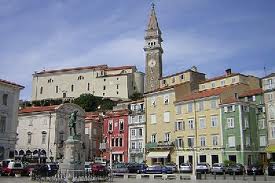 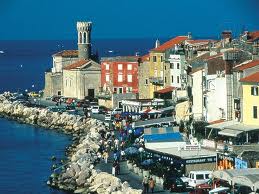 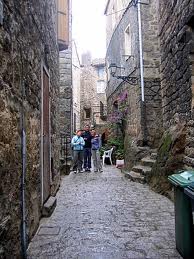 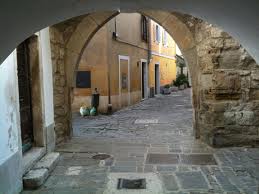 JAVNE ZGRADBE:
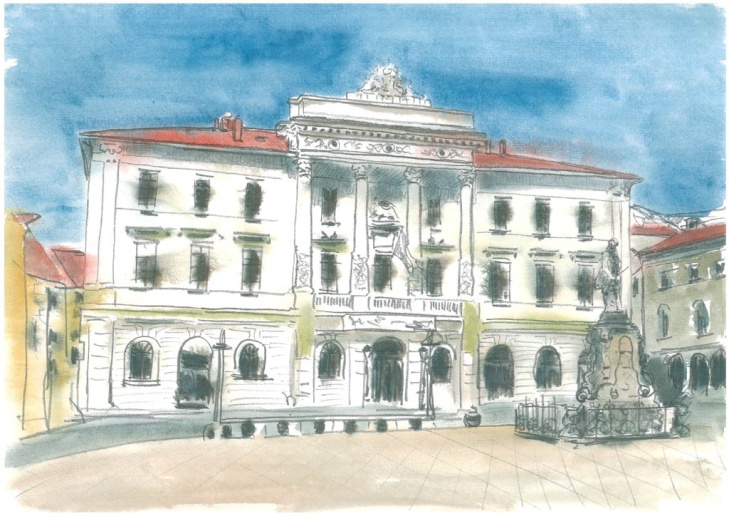 Občinska hiša
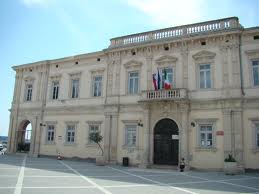 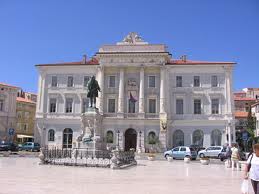 GOSPODARSTVO:
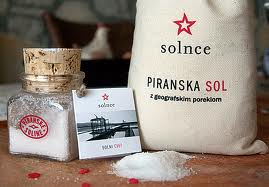 Prevladuje turizem
Podjetništvo 
Male obrti
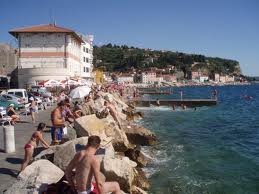 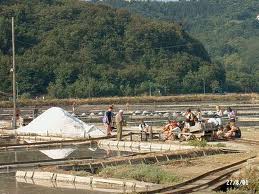 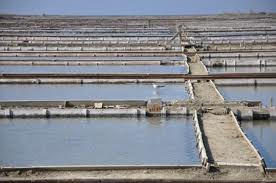 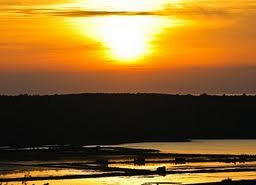 PREBIVALSTVO:
6040 – prebivalcev
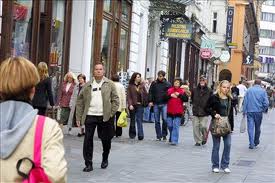 HVALA ZA POZORNOST ;)
VIRI:
http://www.piran.si/index.php?page=static&item=120&tree_root=5
http://sl.wikipedia.org/wiki/Piran
http://www.squidoo.com/piran
http://www.google.si/images?um=1&hl=sl&biw=1280&bih=865&tbs=isch:1&sa=1&q=BENE%C4%8CANKA&aq=f&aqi=&aql=&oq=&gs_rfai=
http://www.google.si/images?hl=sl&q=hi%C5%A1e%20v%20piranu&um=1&ie=UTF-8&source=og&sa=N&tab=wi&biw=1280&bih=865
http://www.piran.si/
http://www.google.si/images?um=1&hl=sl&biw=1280&bih=865&tbs=isch:1&sa=1&q=piranske+soline&aq=f&aqi=&aql=&oq=&gs_rfai=